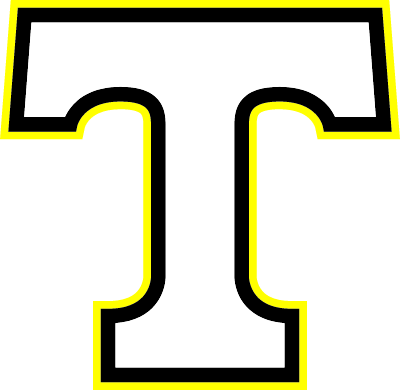 Jonathan Valley Elementary Night
THS vs Madison
August 19, 2022 -  7:30 pm
All Jonathan Valley Elem students will get in FREE to the game and are encouraged to wear their school shirts, black & gold or THS shirts! Students will meet at the end zone by apartments at halftime so they can lead the team running back onto the field to start the 3rd quarter!  Parents meet students in concession end zone for pickup!Go Mounties 
#ALLIN